1
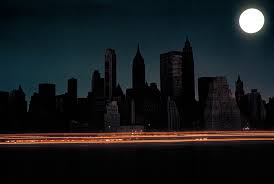 2
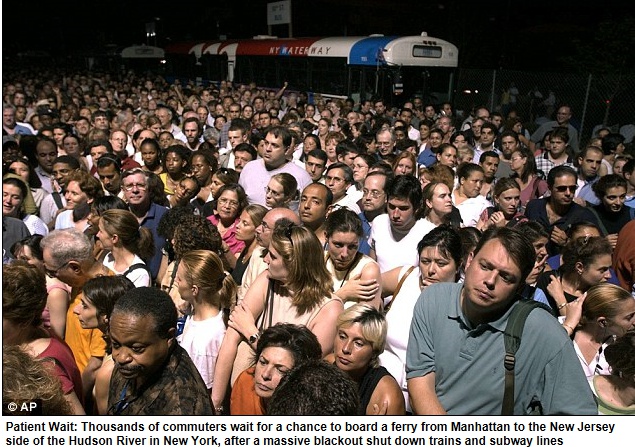 3
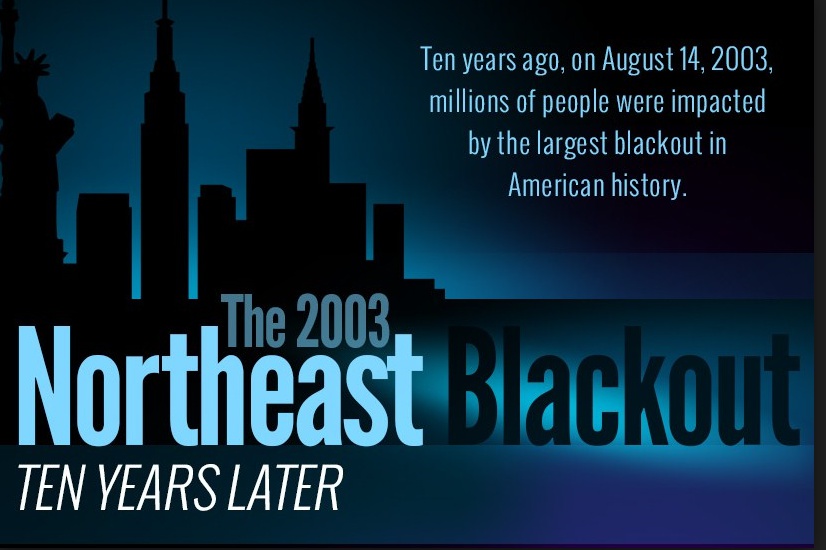 4
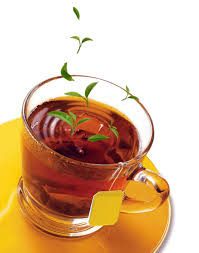 5
Black tea
6
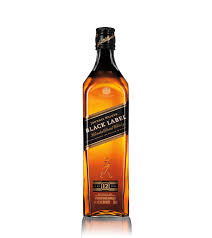 7
Black label
8
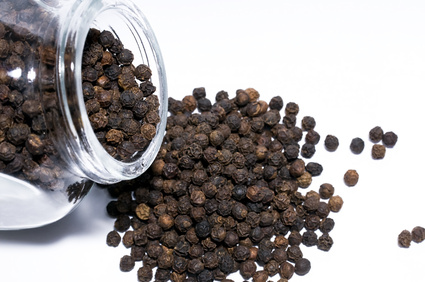 9
Black pepper
10
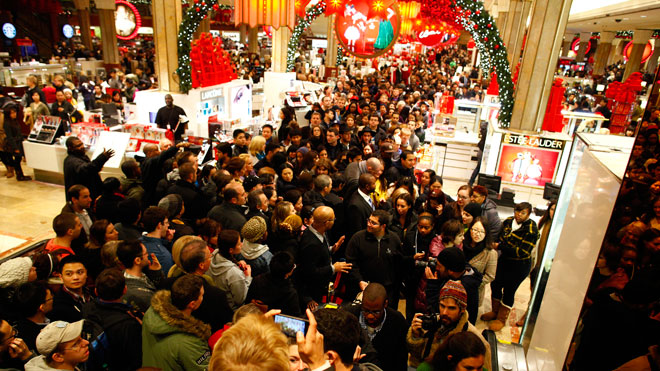 11
Black Friday
12
Q
Have you ever been in these blackout situations?

2. Where? 

3. How did you feel at that time?

4. What did you do to escape from there?
13
I’m so __________  in the ___________.